Сила тертя
Виконала: Перевалова Юлія Сергіївна,
Кременчуцький район Полтавської області, Кременчуцький навчально-виховний комплекс «Загальноосвітня школа І-ІІІ ступенів - позашкільний навчальний заклад» №2,
 учитель фізики
проблемне запитання
Як швидко зупиниться автомобіль, який шлях від проїде до повної зупинки і  що є причиною зменшення швидкості?
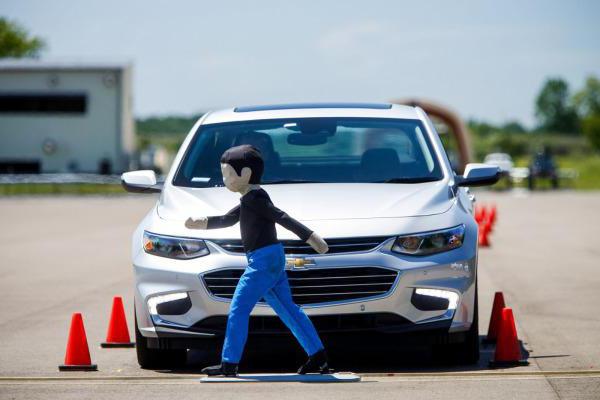 Сила тертя                  – це сила, яка виникає під час руху чи спроби руху одного тіла по поверхні іншого чи під час руху тіла всередині рідкого чи газоподібного середовища.
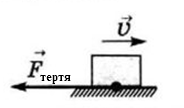 Прикладена до тіла, що рухається
Напрямлена протилежно руху
Види тертя
Сухе тертя
Рідке тертя
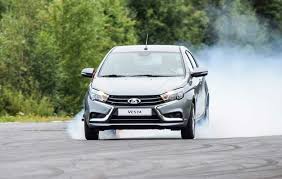 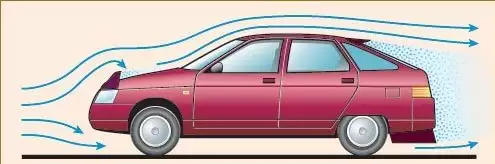 Причини виникнення сухого тертя
Під час взаємодії відбувається руйнування дрібних виступів поверхні, а також молекулярна взаємодія мікронерівностей контактуючих поверхонь
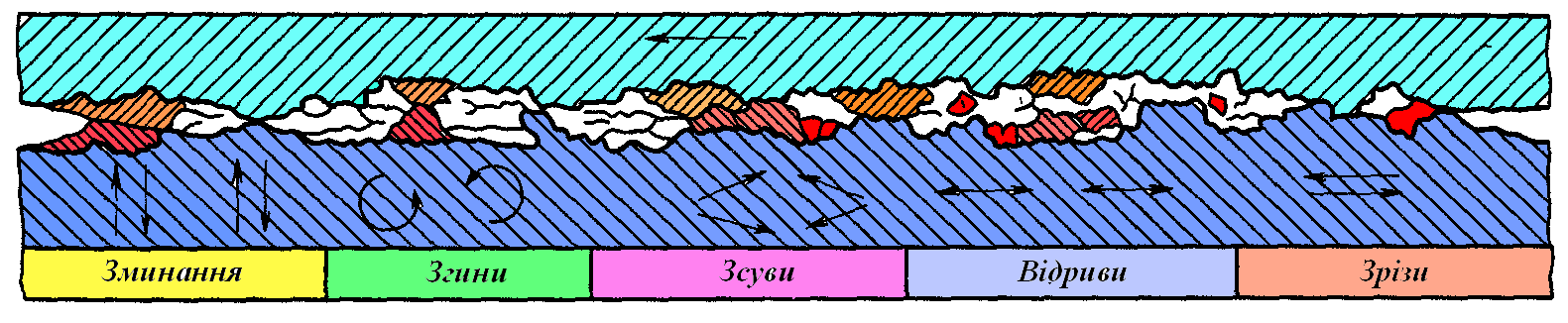 Види тертя
Сухе тертя
Рідке тертя
ковзання
кочення
спокою
тертя СПОКОЮ
Сила тертя спокою                       – це сила тертя, яка виникає між дотичними поверхнями двох тіл і перешкоджає виникненню їх відносного руху
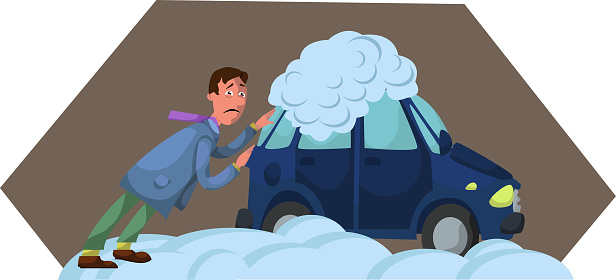 v=0
Fтертя сп = - Fзовн
Fзовн
Fтертя сп
тертя спокою
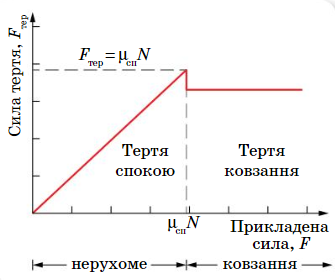 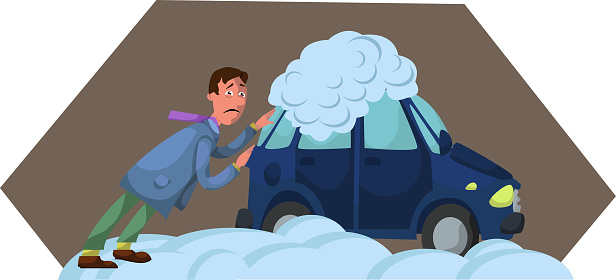 v=0
Fзовн
Fтертя сп
Сила тертя спокою протидіє початку руху одного тіла по поверхні іншого
тертя ковзання
Сила тертя ковзання                      – це сила, яка виникає в разі ковзання одного тіла по поверхні іншого і напрямлена протилежно напрямку відносної швидкості руху тіл.
Fтертя ковз
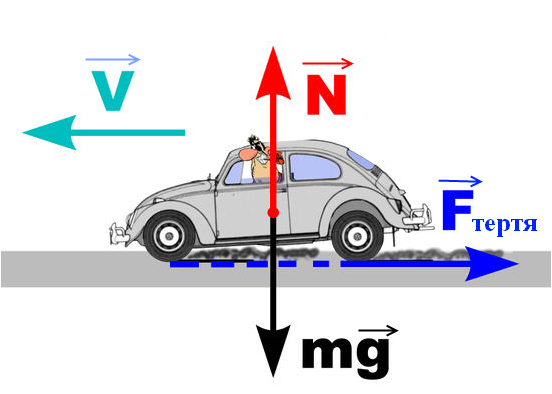 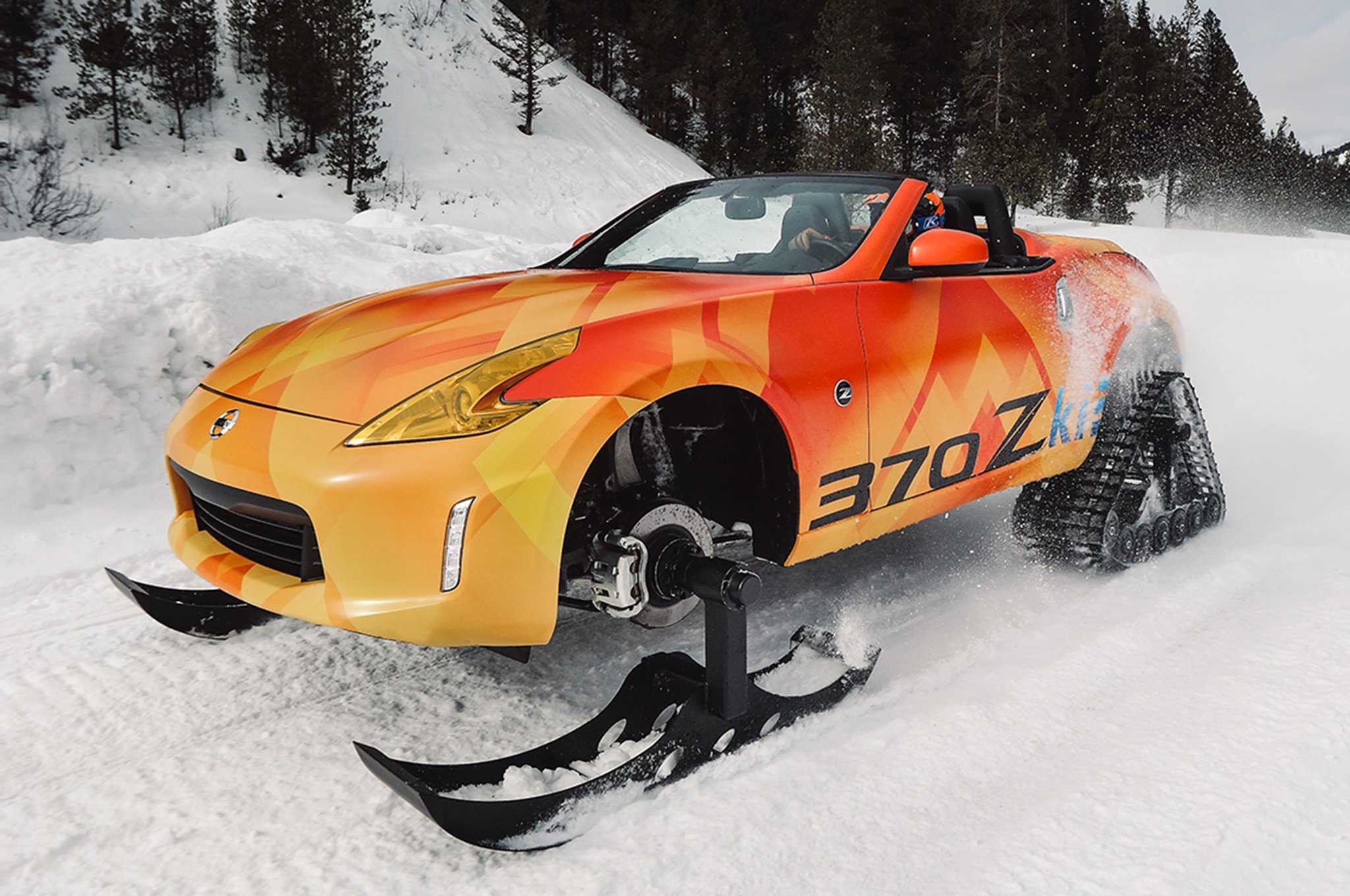 тертя ковзання
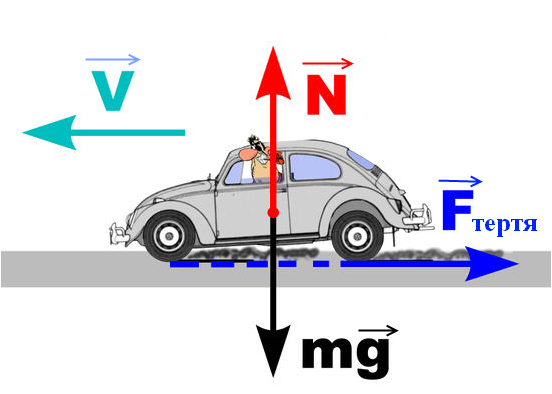 Закон Амонтона – Кулона:
сила тертя ковзання не залежить від площі дотику тіл і прямо пропорційна силі  нормальної реакції опори
Fтертя ковз =μN
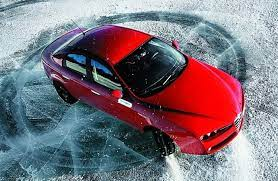 де μ – коефіцієнт тертя
N – сила реакції опори
тертя ковзання
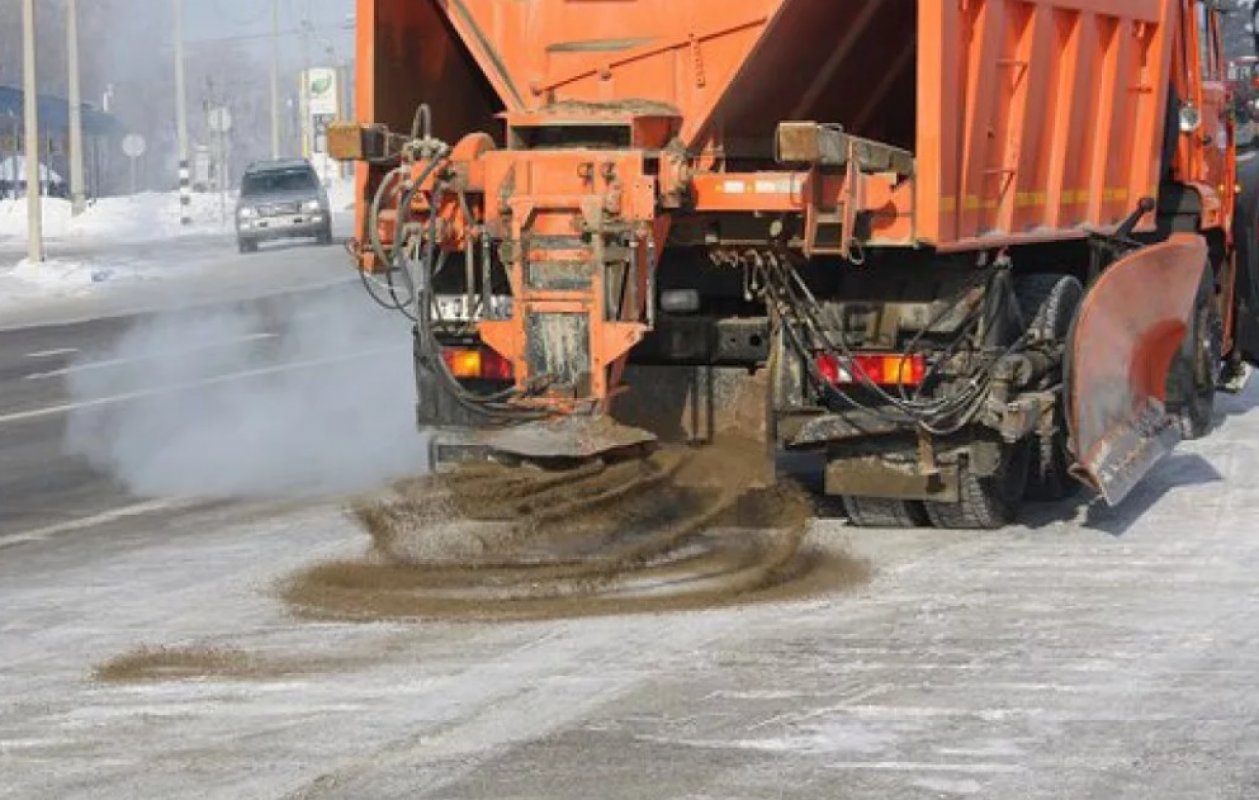 Коефіцієнт тертя ковзання µ залежить від матеріалів, з яких виготовлені дотичні тіла, якості обробки їхніх поверхонь і наявності між ними сторонніх речовин
Fтертя
μ=
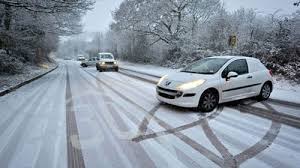 N
H
[ μ ]=
= 1
H
тертя ковзання
тертя ковзання
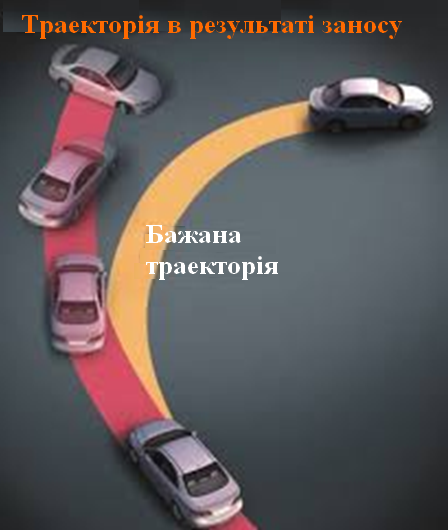 тертя ковзання
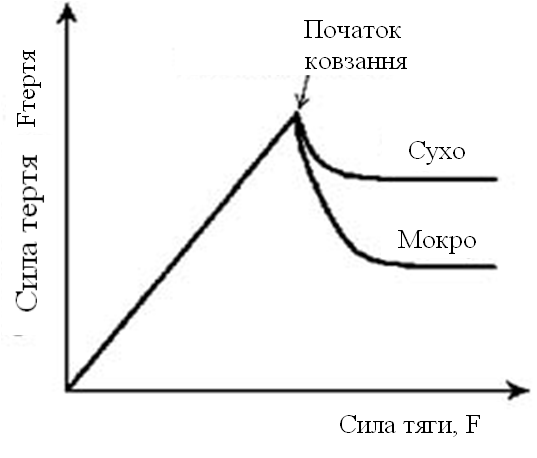 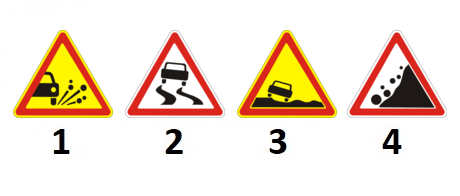 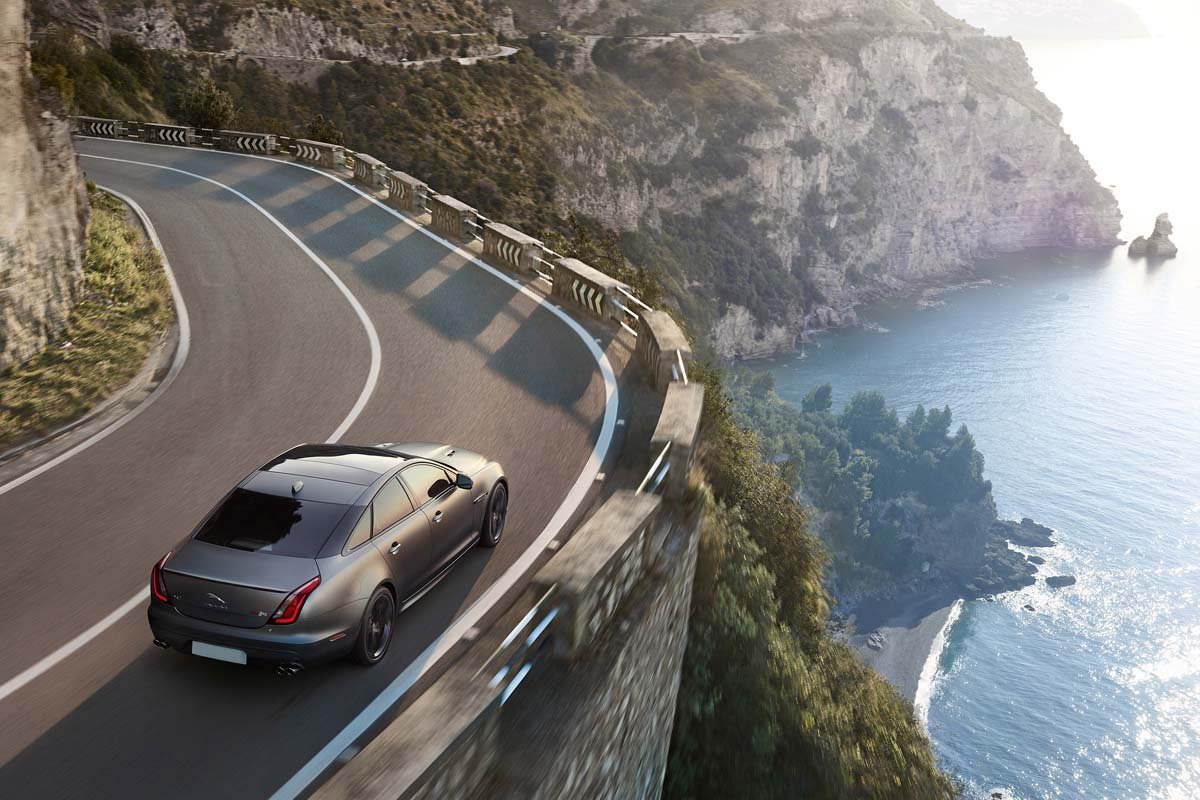 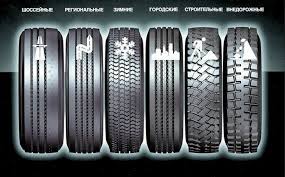 тертя кочення
Fтертя коч
Сила тертя кочення                      – це сила, яка виникає в разі перекочування тіла одного по одному
1) внутрішнє кільце2) сепаратор3) захисна шайба4) кулька5) зовнішнє кільце
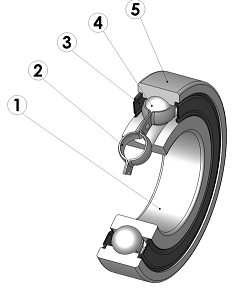 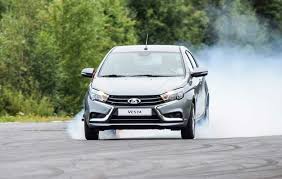 тертя кочення
Сила тертя кочення:  
зменшується зі збільшенням твердості поверхні, якою котиться тіло, та твердості матеріалу, з якого виготовлене тіло;
-	збільшується зі збільшенням тиску тіла на поверхню;
-	зменшується зі збільшенням радіуса тіла.
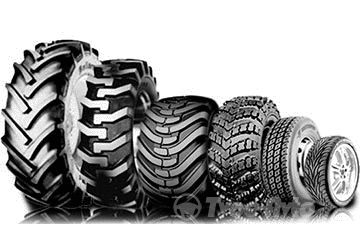 розв’язування задач
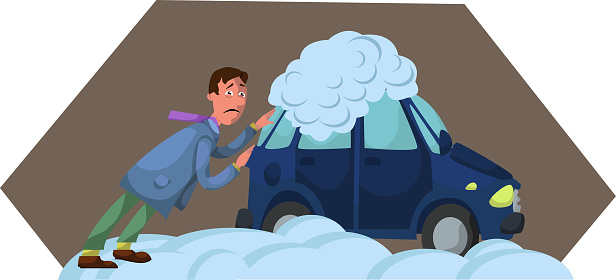 1. Зимовим ранком автомобіль не заводився. Тато вирішив  виштовхати його з подвір’я на дорогу і там чекати друга. Для цього він приклав силу 250 Н. Яка сила тертя діє на машину, якщо до неї прикласти силу 200 Н? 
300 Н?
v=0
Fзовн
Fтертя сп
розв’язування задач
2. Скільки часу тривало гальмування автомобіля, який їхав зі швидкістю 90 км/год по горизонтальній ділянці шляху, якщо відомо, що маса автомобіля 1,5 т, а коефіцієнт тертя становить 0,5.
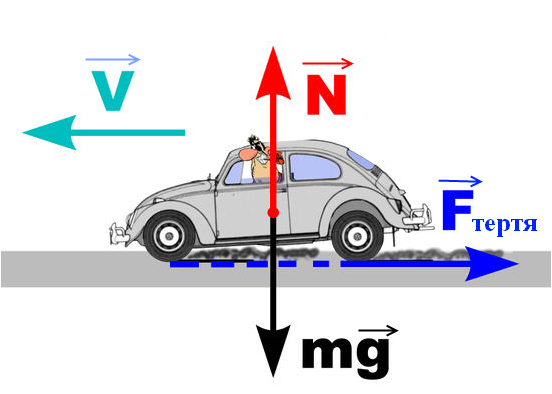 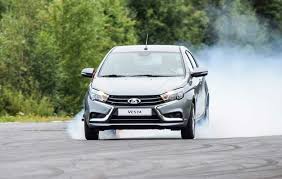 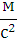 розв’язування задач
3. З якою найбільшою швидкістю автомобіль може рухатись на повороті радіусом 40 м, щоб його не занесло, якщо коефіцієнт тертя коліс об дорогу становить 0,25?
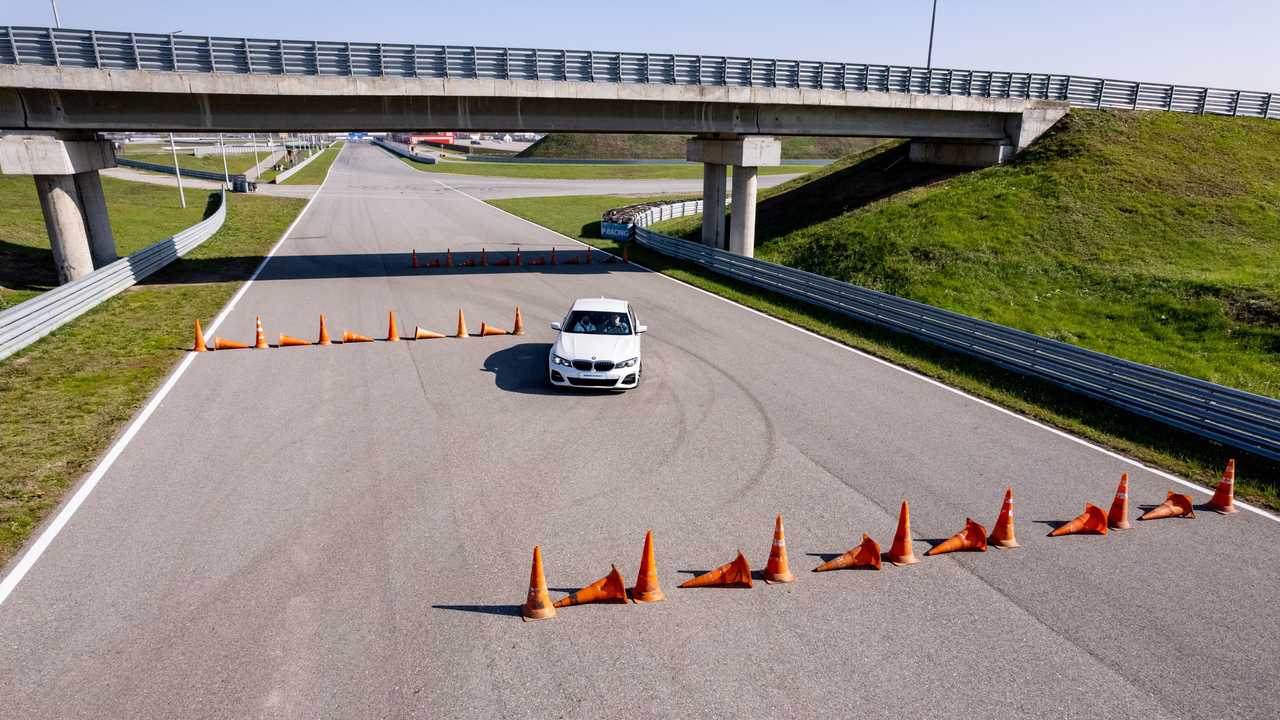 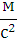 розв’язування задач
4. Автомобіль масою 2 т піднімається на гору, нахил якої становить 0,2. На ділянці шляху 32 м швидкість руху автомобіля зросла від 21,6 км/год до 36 км/год. Вважаючи рух автомобіля рівноприскореним, визначте силу тяги двигуна, якщо коефіцієнт тертя дорівнює 0,02.
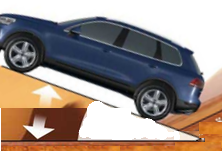 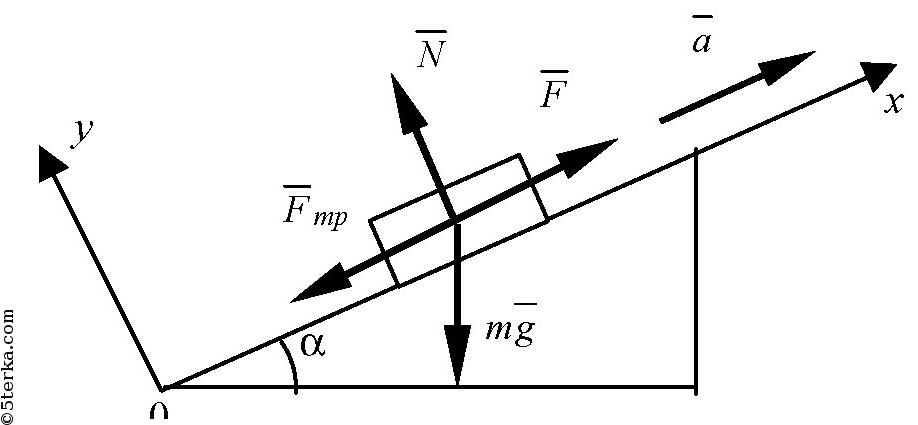 підбиття підсумків уроку
Домашнє завдання
Опрацювати § 12,
Фізика: підруч. для 10 кл. закл. загал. серед. освіти / В.Г.Бар’яхтар, 
С.О.Довгий, Ф.Я.Божинова, О.О.Кірюхіна; за ред. В.Г.Бар’яхтара,
С.О.Довгого. – Харків: Ранок, 2018.
написати есе 
«Що сталося б, якби не було тертя?»